Теория народонаселения  Т. Р. Мальтуса
Выполнил студент 1 курса
Группы Б-Э-12
Носов А.Ю
То́мас Ро́берт Ма́льтус — (1766-1834)
Английский экономист , священник, ученый. С1805 г. он преподавал политическую экономию в колледже Ост-Индской компании. Из работ Мальтуса следует отметить «Опыт о законе народонаселения в связи с будущим совершенствованием общества (1798), «Исследование о природе и возрастании ренты» (1815) и «Принципы политической экономии» (1820).
Именем Мальтуса названа социально-экономическая теория – мальтузианство – широко распространившаяся в общественной мысли, особенно в политической экономии конца XIX века.
Основная работа Т. Мальтуса – «теория народонаселения», в которой он попытался связать экономические и демографические факторы. 

Основные положения теории:
Закон народонаселения. 
Стоимость и распределение доходов.
Реализация.
Производительный труд.
Теория народонаселения.
Изложена Мальтусом в работе «Опыт о законе народонаселения…», вышедшей впервые в 1798 году.

В своей теории широко использует не только экономические, но и социологические, натурфилософские, этические и даже религиозные понятия и концепции.

В основу своей теории Мальтус положил результаты исследований динамики изменения численности населения Северо-Американских территорий.
Суть его теории выражается в следующем:
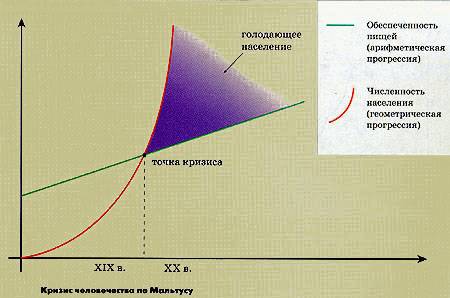 О роли его теории в современных концепциях:
Теория Мальтуса оказала большое влияние на развитие некоторых научных концепций – начиная от теории эволюции и естественного отбора Чарльза Дарвина и заканчивая концепцией устойчивого развития, предложенной Римским клубом. 
Немалую роль теория Мальтуса сыграла также в формировании концепции «золотого миллиарда» – именно в такую величину оценивается оптимальное количество людей, населяющих землю.
Критика:
Классики марксизма дали уничтожающую критику мальтузианского «закона» народонаселения. В противоположность Мальтусу Маркс доказал, что нет закона народонаселения вообще, что каждой общественной формации присущ свой специфический закон народонаселения. Маркс и Ленин показали несостоятельность перенесения на общество законов природы.